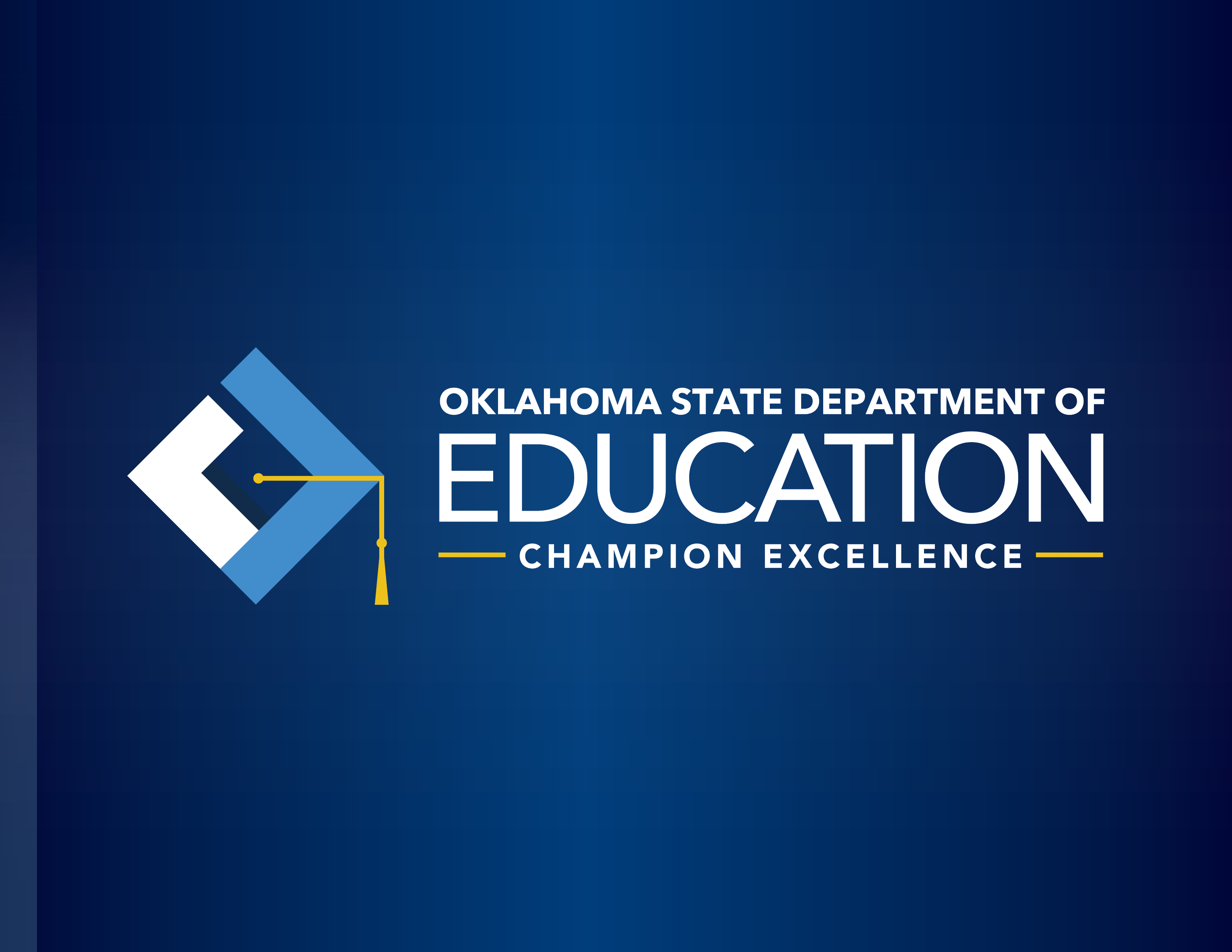 FY18 Project 515 Budget Training
The Office of School Support
Webinars
Wednesday, April 12th
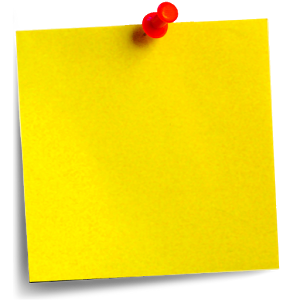 For a copy of the power point, 
please email 

ZADA.SERY@SDE.OK.GOV
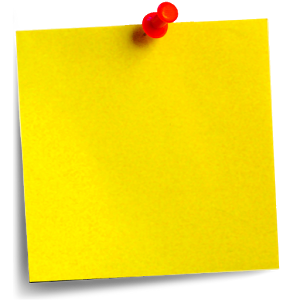 Errors/glitches re: GMS – send email w/ screenshots 
ZADA.SERY@SDE.OK.GOV
Agenda
Timeline
FY17 Closeout Options*
FY18 Project 515 Budget
Review Process
Claims
EngageOK
Questions

*revised from 4/12/17 webinar
Timeline
06/30/17	- FY17 grant year ends; Last day to encumber FY17 funds

07/01/17	- FY18 SW/SI Plan & Project 515 budget open	

08/01/17	- FY17 claim deadline; Claims received after will be considered LATE

08/31/17	- Any remaining open FY17 applications will be closed; Remaining funds will be carried over to FY18 Budget*

09/30/17	- 2nd year carryover expires; Last day to encumber 2nd year carryover

10/01/17	- FY18SW/SI Plan & Project 515 budget deadline
	
10/31/17	2nd year carryover claim deadline

*see closeout process for this year
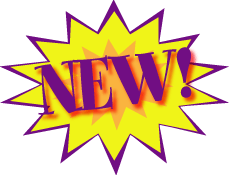 FY17 Closeout Options
Summer Pre-Approval*
Grant Cycle Closeout
Due to budgetary cut-backs and system developer limitations, we are unable to provide a closeout report option for 515.
LEAs wanting to get Summer expenditures “pre-approved” may complete a budget template and email it to their assigned School Support Specialist.
LEAs will complete the FY18 Project 515 Budget once carryover is loaded (after the state board meeting)
Same process as last year
Office of School Support closes out all FY17 budget after August State Board Meeting
Carryover won’t be available in GMS budget until September
*revised from 4/12/17 webinar
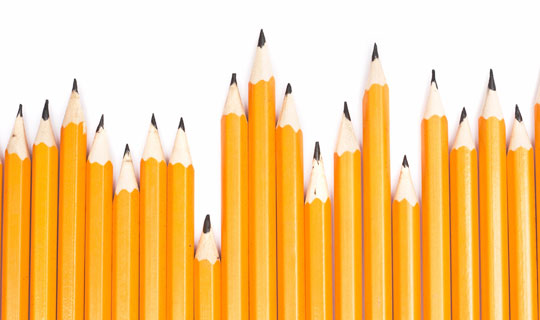 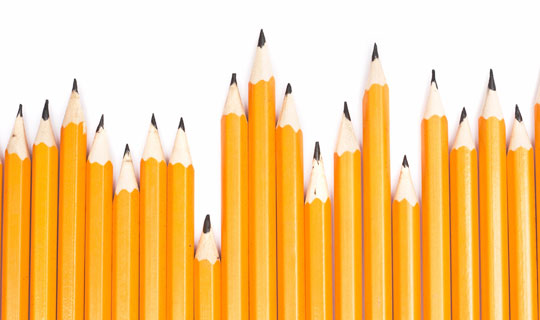 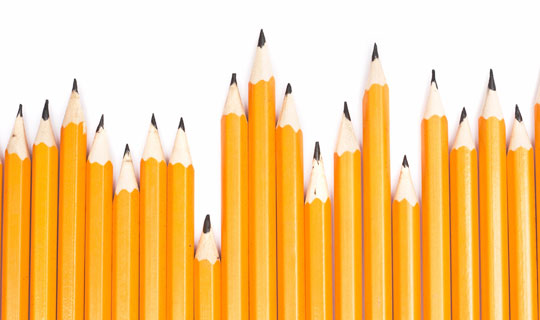 FY18 Project 515
Budget
Budget
Opens July 1, 2017

District Level 
District/Superintendent should complete the budget (collaborate with Principal)
Site budgets contained on Budget Detail tab

Carryover will be moved into FY17 budget after closeout (date pending)
Budget
Maximum Carryover
2014-15 Designation Awards
2015-16 Designation Awards
Priority Sites = $20,600

4th Yr Focus Sites = $8,000

3rd Yr Focus Sites = $5,000
Priority Sites = $22,221.89

5th Yr Focus Sites = $10,000

4th Yr Focus Sites = $8,000

3rd Yr Focus Sites = $5,000
Budget
Rationale for Repeat Expenditures
Sites intending to expend School Improvement funds on identical software, technology, personnel, supplies, and materials as FY17 will be required to provide a data-based rationale for the purchase
Budget
Rationale for Repeat Expenditures
SHOULD INCLUDE
SHOULD NOT INCLUDE
Data (percentages, numbers, indicators of growth)
Evidence that the expenditure is effecting positive change
The same wording used in the SW/SI Plan
Anecdotal or subjective responses
A re-stating of the expenditure description
Budget
Expenditures are expected to be aligned with SW/SI Plan

Personnel/Positions are expected to be aligned with SW/SI Plan
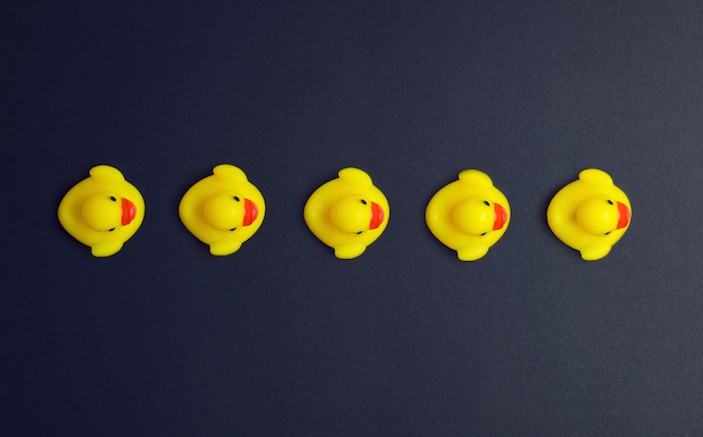 Budget
Personnel
Need to be entered in School Personnel Records (SPR)
Allowable Job Code
Coded to Project 515
Reasonable and Necessary Salary

Personnel names can be entered in the description box on the Budget Detail Page
Or
Position Title can be entered in the description box on the Budget Detail Page

Name must appear on claim 

Reviewer will verify SPR
Budget
Personnel
Tutors
Need to be certified in the content area (ESSA)
Extended Day/Summer School Teachers
515 does NOT pay for regular classroom teachers
Teacher-Trainers/Mentors/Teacher-Leaders
Site level only
Paraprofessionals/Teacher Assistants/Classroom Aides
Must include detailed description of position in SW/SI Plan
Budget
Expenditure descriptions are expected to be detailed
“Supplies” is not sufficient
Unknown expenditures can be indicated with phrases like “to be determined” or “place holder”
Amendments can be made anytime
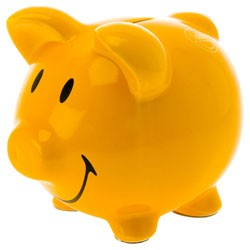 Budget
FY18 Allocation* - up to 5% can be spent on consumables such as ink, toner, paper, postage, etc.

OCAS code 1000/600

Consumable items for Professional Development, Data Rooms, and Parental Involvement will be determined on a case by case basis (if the amounts exceed 5% of the allocation)


*Does NOT mean 5% of total funds, since 5% were allowed to be utilized in FY17.
$22,221.89 = $1,111.09
$10,000 = $500
$8,000  = $400
$5,000  = $250
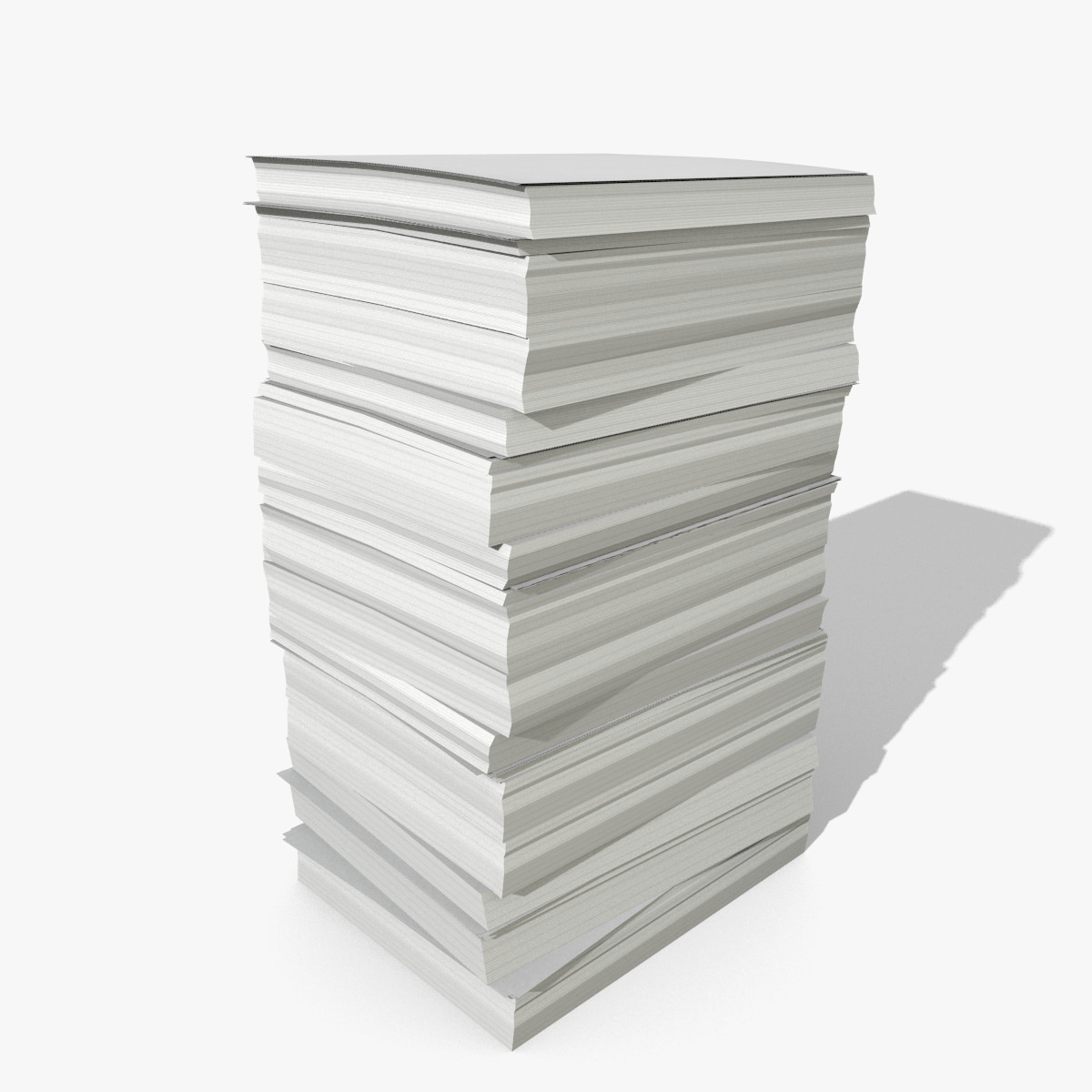 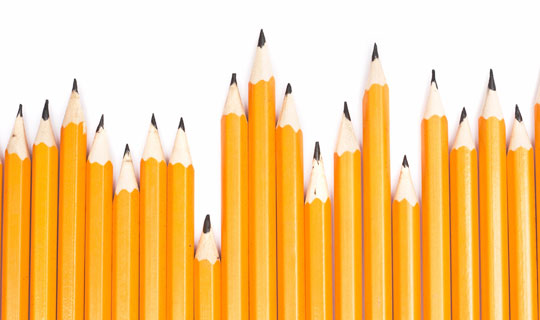 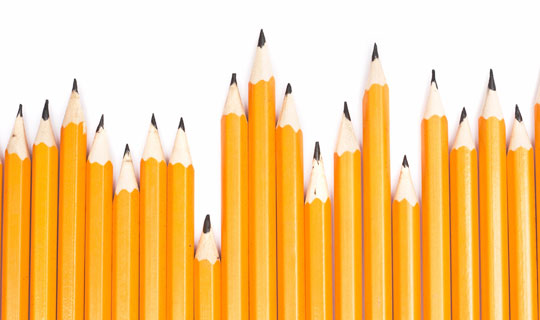 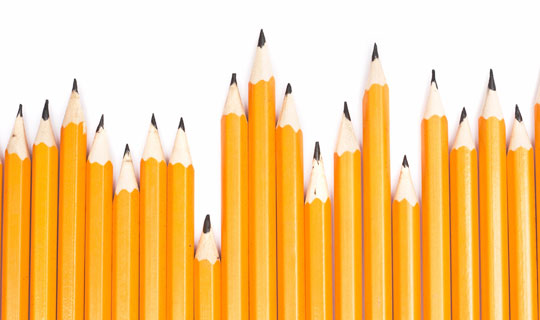 FY18 SW/SI Plan & Project 515 Budget
Review Process
Review Process
SW/SI Plan and FY18 Budget are not linked in GMS

Either can be submitted and amended independently of each other

Districts and Sites are to work collaboratively to ensure that SW/SI Plan and Budget align
Review Process
Reviewers will need both the SW/SI Plan and Budget in order to complete the review process

If only one is submitted, reviewers will contact sites to discuss the status of the other piece
Review Process
Returned Budgets
Expenditure descriptions are general
Expenditures do not align with SW/SI Plan
Coding is incorrect
For Focus sites: Expenditures do not align w/ Focus sub-group
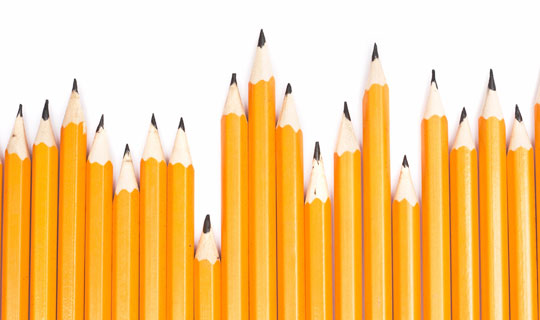 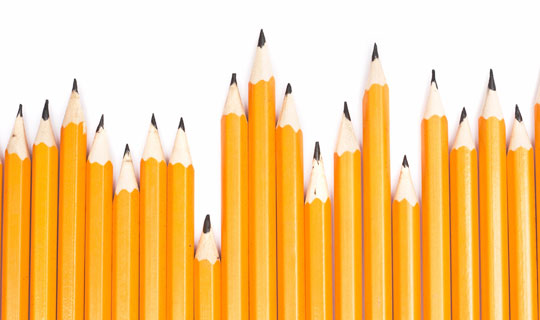 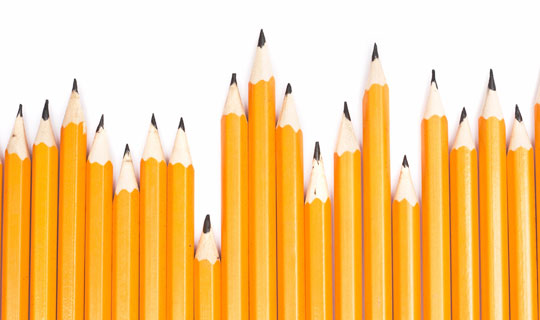 Project 515
claims
Claims
Documentation
The Office of School Support follows the OSDE Joint Federal Programs Claims Procedures for documentation requirements 


http://sde.ok.gov/sde/sites/ok.gov.sde/files/Joint%20Federal%20Programs%20Claims%20Procedures.pdf
Claims
Documentation
Zero dollar claims are not required
Purchase Orders are not required
Copies of checks should NOT be uploaded
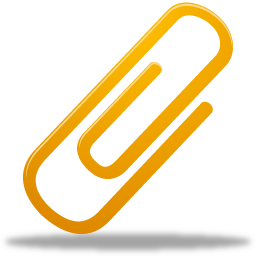 Claims
Personnel
Salaries (Object Code 100) include extra duty and stipends per OCAS manual
Documentation in the form of a timesheet, tutoring log, or time & effort IS REQUIRED for all positions that work outside of a regular contract day
Personnel should be entered accurately in School Personnel Records (SPR) BEFORE claiming
Claims
Personnel
Tutors
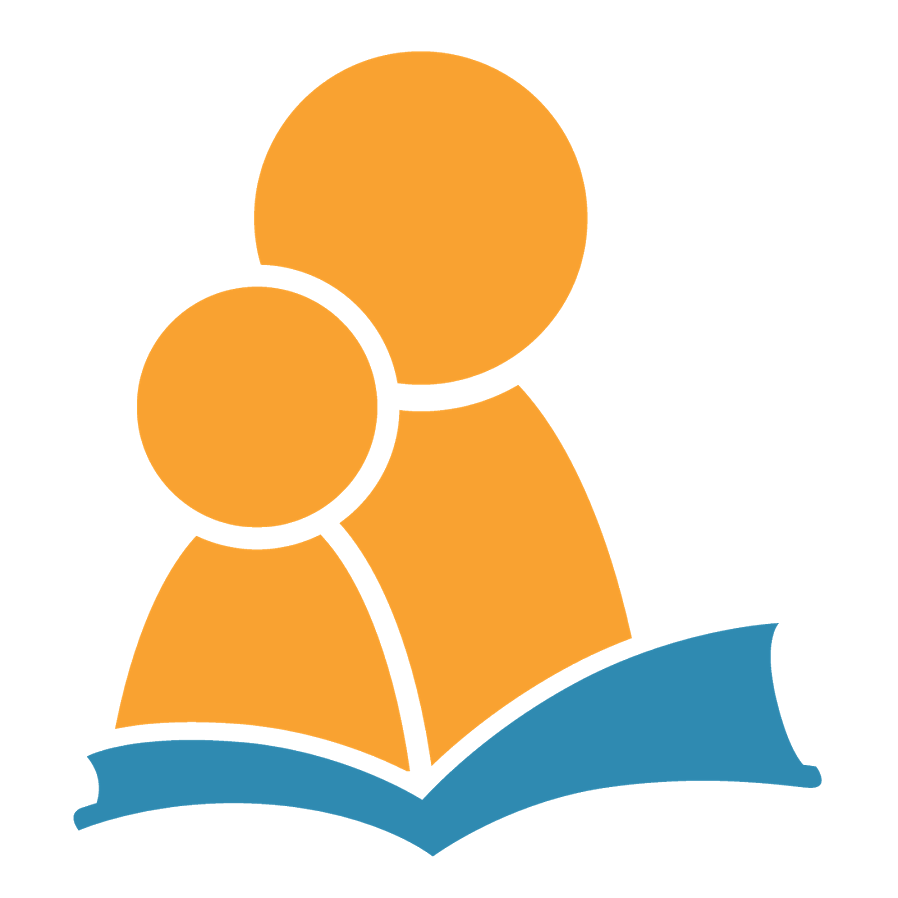 Must be certified in area they are tutoring (ESSA)
If you are using Object Code 100 (Salary), tutors MUST be employees of the District
Tutoring is almost never a regular contracted day position, so keep timesheets or logs
Questions about tutors, please contact our office
Claims
Subscriptions/Licenses/Warranties
Federal Uniform Grant Guidance (UGG) only allows for 1yr subscriptions, warranties, licenses, etc.
Work w/ your vendor before placing order
Itemized 3YR Apple Care is not allowable
This is NOT new
Claims
Returned Claims
Date Range is incorrect
Start on the 1st day of a month; end on last day of a month
Coding is incorrect
Multi-year license, warranty, or subscription
Documentation for tutors is not provided
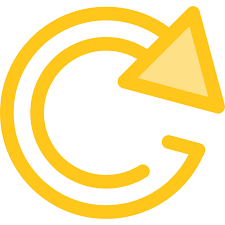 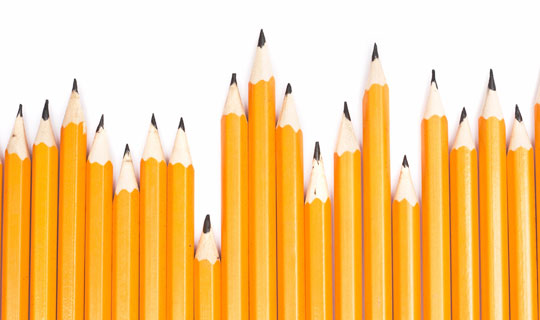 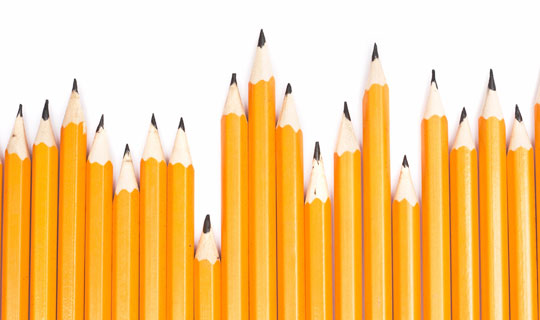 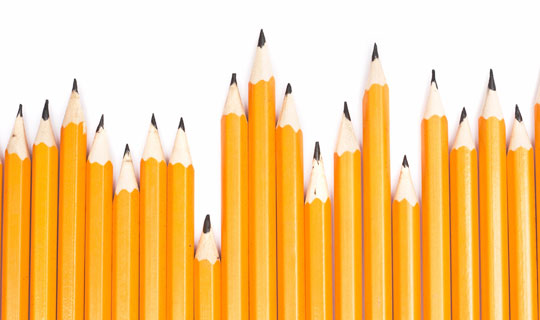 Engageok on the road
School Improvement Sessions
School Support Technical Assistance Room (open all day)
Intro to School Improvement/Project 515
Let’s get started!
Come and go style session providing step-by-step instructions for creating plans in GMS and walking LEAs through any areas of concern or questions about the school improvement process
Required session for 3rd Year Focus Sites
Recommended session for all sites in designation
Information regarding school improvement requirements, Project 515 funding, and GMS.
EngageOK Locations
7/10/17 Yukon
7/11/17 Union (Tulsa area)
7/12/17 Enid
7/13/17 Weatherford
7/18/17 Durant
7/19/17 Ada
7/20/17 Cache
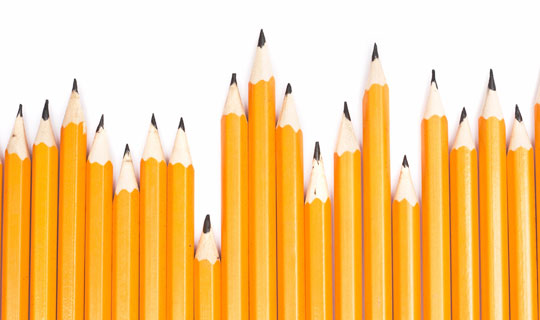 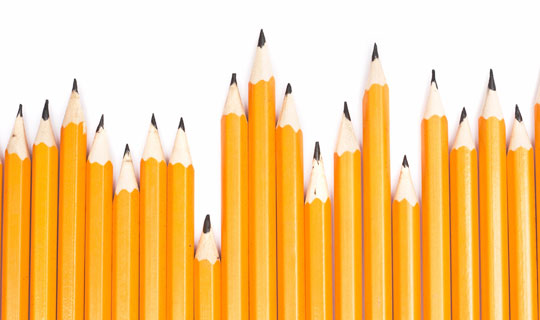 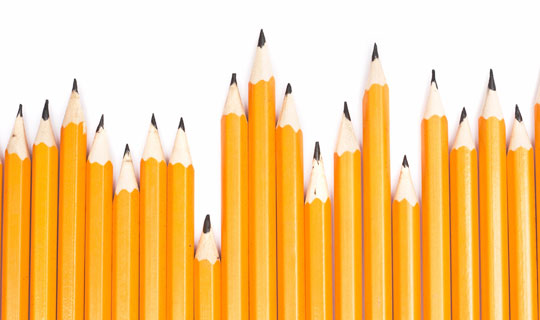 questions
Contact
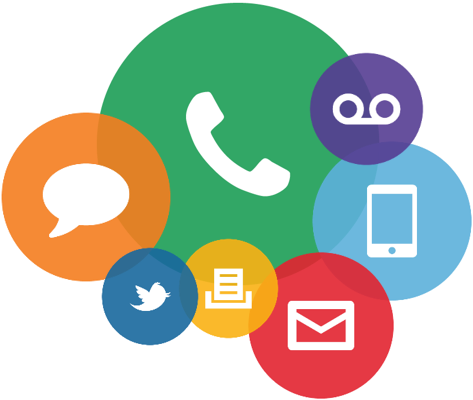 Nicholas Clayton, Specialist
nicholas.clayton@sde.ok.gov
(405) 522-1476
Deborah Cornelison, Specialist
deborah.cornelison@sde.ok.gov
(580) 421-5405
Janel Cypert, Specialist
janel.cypert@sde.ok.gov
(405) 521-2841
Jan Foreman, Specialist
jan.foreman@sde.ok.gov 
(580) 618-1000
Joyce Rock, Specialist
joyce.rock@sde.ok.gov
(405) 227-6812
Tina Spence, Specialist
tina.spence@sde.ok.gov
(405) 521-4513
Zada Sery, GMS/Grant Consultant
zada.sery@sde.ok.gov
(405) 521-4269